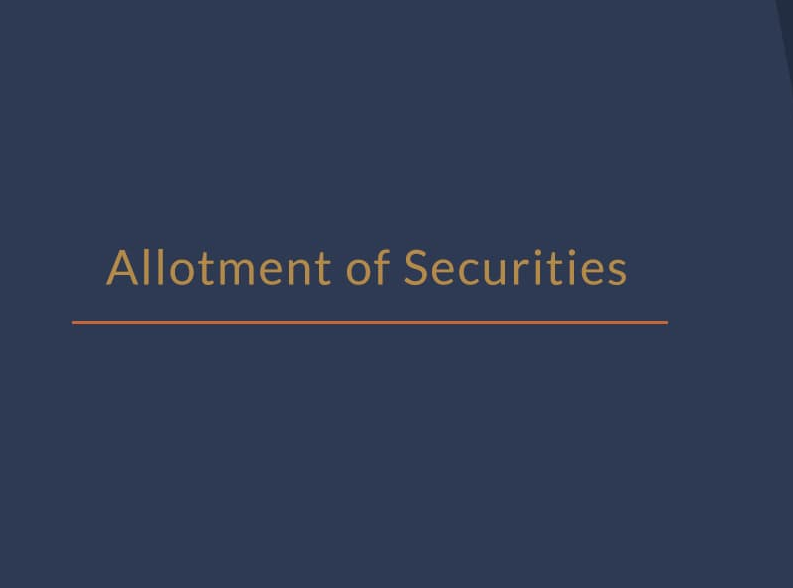 As per the provisions of Companies Act, 2013 and  SEBI Regulations
Coverage:
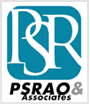 Definition of Securities
                                                   (Sec. 2(h) of SCRA, 1956)
“securities” include—
shares, scrip's, stocks, bonds, debentures, debenture stock or other marketable securities of a like nature in or of any incorporated company or other body corporate;
Derivatives
units or any other instrument issued by any collective investment scheme to the investors in such schemes
security receipt as defined in clause (zg) of section 2 of the Securitization and Reconstruction of Financial Assets and Enforcement of Security Interest Act,2002
units or any other such instrument issued to the investors under any mutual fund scheme
Government securities
such other instruments as may be declared by the Central Government to be securities; and
rights or interest in securities
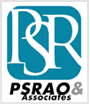 Allotment of Securities
What is an ‘Allotment’

When a company receives an application for shares issued by means of prospectus, it proceeds to allot shares on predetermined basis (which is set out in the prospectus).  Where applications exceed the shares available, allotment is made proportionally, though often applications for shares up to a stated number are accepted in full. The allotment of shares is made by means of a letter of allotment. This entitles the recipient to a certificate for the number of shares stated in the letter. His title may however depend on his paying the sum previously stated as due on allotment.
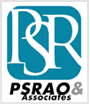 Modes of Issue of securities :
Public Offer and Private Placement
Public Company
Private Company
Public offer
Private Placement/Preferential Offer
Private Placement/Preferential Offer
Rights Issue/ Bonus Issue
Rights Issue/ Bonus Issue
IPO
FPO
As per Companies Act,2013
Fresh issue/ offer for sale
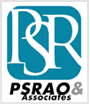 Further issue of Capital:
Further issue of Equity Shares/Convertible instruments
As Rights issue
Other than Rights issue
Public Issue of Shares
Initial Public Offer (IPO) 
Further/Follow on Public Offer(FPO)
            - Sec. 24 to Sec. 41 & Sec. 62
Listed Companies 
SEBI (ICDR) Reg,2009
Preferential Offer - Sec 62 or
Private Placement - Sec 42
Unlisted Companies
Sec. 62(1) of Companies Act, 2013
Employee Stock Option 
     - Sec. 62
Sweat Equity Shares
   - Sec. 54
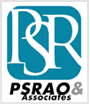 Rules and Regulations
By Unlisted Companies
By Listed Companies
Rights Issue
Sec. 62(1) of Companies Act, 2013

Preferential Offer/Private Placement
Sec. 62 read with Rule 13 of Companies (Share Capital and Debentures) Rules, 2014 and
Sec. 42 read with Rule 14 of Companies(Prospectus and Allotment of Securities) Rules, 2014

Employee Stock Options
Sec.62(1) (b) read with Rule 12 of Companies(Share Capital and Debentures) Rules, 2014

Issue of Sweat Equity Shares
Sec. 54 read with Rule 8 of Companies (Share Capital and Debentures) Rules, 2014

Bonus Issue
Sec. 63 read with Rule 14 of Companies (Share Capital and Debenture) Rules, 2014
Rights Issue
Sec. 62(1) of Companies Act, 2013 &           SEBI (ICDR) Regulations, 2009

Preferential Offer/Qualified Institutional Placement(QIP)
Sec. 62(1) of Companies Act, 2013 &           SEBI (ICDR) Regulations, 2009

Public Issue of Shares
        a) Initial Public Offer (IPO) 
               SEBI(ICDR) Regulations, 2009
 
        b) Further/Follow on Public Offer
               SEBI(ICDR) Regulations, 2009

Employee Stock Options
SEBI (Share Based Employee Benefits) Regulations, 2014

Issue of Sweat Equity Shares
SEBI (Issue of Sweat Equity Shares) Regulations, 2002

Bonus Issue
SEBI(ICDR) Regulations, 2009
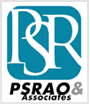 Rights Issue
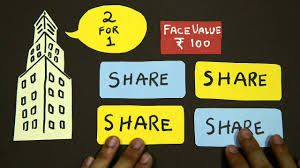 Meaning of Rights Issue:

When an issue of Securities is made to existing shareholders existing as on a particular date fixed by the issuer (i.e.; Record date) is called  Rights issue.

The Rights are offered in a particular ratio to the number of securities held as on he record date



Procedure for Rights Issue:

Check weather articles authorize right issue:- If not, take steps to increase the authorised capital.

2.   Finalizing the Letter Offer: contains offer price, face value, mode& terms of issue and right of renunciation

3.    Board Meeting:- Hold Board Meeting and pass resolution for approval of letter of offer. Notice of BM to be sent at least 7 days before date of BM

 Filing of MGT-14 :-File MGT-14 within 30 days from passing board resolution.
Rights Issue for Public and Private Companies:
Se.62(1) of companies Act, 2013
1
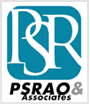 Rights Issue for Public and Private Companies:
Se.62(1) of companies Act, 2013
5.  Dispatch Letter of Offer

6.  Time period of open offer:- Offer to be kept open for minimum 15 days upto 30 days.

7.  Deemed refusal:- No Intimation in 30 days would be deemed to be refusal of the offer.

8. Another Board Meeting: Hold another Board Meeting to approve issue of shares to shareholders who have opted for the Right Issue of shares. Notice of BM to be sent at least 7 days before date of BM.

9. Issuance of shares:– Issue shares in accordance with the list of allottees approved in the Board Meeting.

10. Filing of PAS- 3:- File PAS-3 within 30 days from date of allotment – return of allotment.

11. Issuance of share certificates:- Issue Share Certificate within 2 months from date of allotment.

12. The Board of Directors must comply with Sec. 61, 64 to increase of Authorised 
       Capital if post rights issue paid up capital is exceeding the existing authorised capital
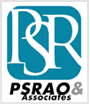 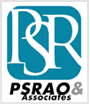 Rights Issue for  Listed Companies:
[SEBI(ICDR) Regulations, 2009]
Applicability: These Regulations are applicalbe to a rights issue of a Listed Company, where the aggregate value of specified securities offered is 50 lakh rupees or more;

General conditions to be fulfilled:

No issuer shall make a rights issue of specified securities:

If the issuer, any of its promoters, promoter group or directors or persons in control of the issuer are debarred from accessing the capital market by the Board;

If any of the promoters, directors or persons in control of the issuer was or also is a promoter, director or person in control of any other company which is debarred from accessing the capital market under any order or directions made by the Board;

unless it has entered into an agreement with a depository for dematerialisation of   specified securities already issued or proposed to be issued;

unless all existing partly paid-up equity shares of the issuer have either been fully  paid up or forfeited;
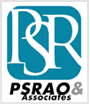 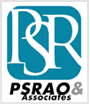 Rights Issue for  Listed Companies:
[SEBI(ICDR) Regulations, 2009]
Procedure for Rights Issue of Listed Companies:

Appointment of merchant banker and other intermediaries.

The issuer shall appoint “1” or more merchant bankers, at least one of whom shall be a lead merchant banker and shall also appoint other intermediaries only those who are registered with SEBI, in consultation with the lead merchant banker, to carry out the obligations relating to the issue.

2. In-Principle Approval of Stock Exchange

The company must obtain in-principle approval for its Rights Issue from the Stock Exchanges where the company shares are listed

3. Pricing of Rights Issue

The Board of Directors can fix the Rights Issue price at their discretion. Record Date will be announced by the BOD and informed to the SE at least 7 days before the announcement of a Corporate Action
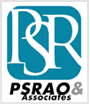 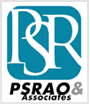 Rights Issue for  Listed Companies:
[SEBI(ICDR) Regulations, 2009]
4. Withdrawal of the Rights Issue

No Rights Issue can be withdrawn by issuer after fixing the Record Date. In case if it has withdrawn after announcing record date, no further issue of capital is allowed for a period of 12 months from the record date.

5. Minimum Subscription

Minimum Subscription of Rights Issue shall be 90% of the Issue Size

6. Letter of Offer

The Merchant Banker in consultation with the issuer must prepare Letter of Offer(LOO) in the format prescribed under Schedule VIII of ICDR Regulations

7. Issue Opening Date
Rights Issue must be opened to shareholders for subscription within 12 months from the date of clearing of SEBI
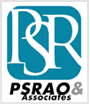 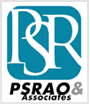 Rights Issue for  Listed Companies:
[SEBI(ICDR) Regulations, 2009]
The Rights Issue must be opened for subscription for a minimum period of 15 days and Max period of 30 days

8. Abridged Letter of Offer

The abridged letter of offer, along with application form, shall be dispatched through
registered post or speed post to all the existing shareholders at least three days before the date of opening of the issue

9. Over Subscription

No part of over subscription of Rights Issue shall be retained by the Listed company, the amount has to be refunded

10. Listing of Rights Issue

The Rights Issue shall be listed in SE within 12 days from the date of closing or else amount shall be refunded within 15 days failing which 12% p.a interest shall be paid
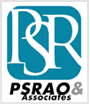 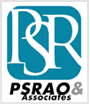 Further issue of capital other than Rights Issue
1
Private Placement/preferential offer
Meaning of Private Placement  

Private Placement means any offer of Securities or invitation to subscribe securities to a select group of Persons by a company(other than by way of public offer) through issue of a “Private Placement Offer Letter” and which satisfies the following conditions.

Meaning of Preferential offer

Preferential Offer means an issue of shares or other securities, by a company to any select person or group of persons on a preferential basis and
does not include shares or other  securities offered through: 
a public issue,
 Rights Issue
Employee Stock Option Scheme(ESOPS)
Employee Stock Purchase Scheme or 
Issue of Sweat Equity shares or 
Bonus Shares or 
Depository Receipts issued in a country outside India or foreign securities(IDR,GDR)
Note :Shares or other securities means equity shares fully convertible debentures, partly convertible debentures or any other securities, which would be convertible into or exchanged with equity shares at a later 
date.
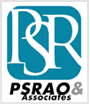 Private Placement
By Public and Private Companies 
Sec, 42  & Sec. 62(1) (c) read with Rule 14 of (Prospectus and allotment of Securities)2014
Procedure for Private Placement:
1.  Hold the Board Meeting and pass board Resolution for convening the meeting of members & approving the draft Notice of meetings of members
2.Hold the General Meeting and pass the Special Resolution
3. Send Letter of offer in Form PAS.4 along with the application form
4.File Form MGT-14 with the Registrar with in “30” days of passing SR
5.The Explanatory statement annexed to the Notice for the GM required u/s.102 shall disclose basis for the price(including premium if any) at which offer is being made
6.In case of Non-Convertible Debentures, it shall be sufficient if the company passes a previous Special Resolution once in a year for all the offers for such debentures during the year
7.Offer or Invitation shall not be made more than 200 Persons in the aggregate in a Financial Year excluding a) Qualified Institutional Buyers(QIB’s) and b) Employees under stock option (ESOPS)
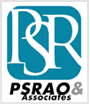 Procedure for Private Placement:
8. Investment size per person shall be not less than Rs. 20,000 of “Face Value” of 
    the securities.
9. The company shall make complete Record of Private Placement in Form PAS.5
10. With in “30” days of circulation of Private Placement offer letter , File Form PAS.5 & Form PAS.4  to with the SEBI or Registrar according to listed or unlisted companies
11. A Return of allotment of securities u/s.42  shall be filed with the registrar with in 30 days of allotment in Form PAS-3
12. Issue Share Certificate of allotted shares within a period of 2 months from date of allotment and update Minutes book and Registers
13. Company shall intimate the details of allotment of securities to Depository
14. The allotments must be completed within 60 days, failing which the amount should be refunded within 15 days form the date of completion of 60 days. Otherwise it shall be liable to repay that money with interest @ 12% per annum from the expiry of the 60th  day.
15. The company shall maintain a Register, and complete information about such offer shall be filed with the Registrar within a period of 30 days of circulation 
       of relevant private placement offer letter.
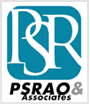 PREFERENTIAL ISSUE
By Listed Companies
SEBI (ICDR) Regulations, 2009
Conditions for preferential issue.

A listed issuer may make a preferential issue of specified securities, if:

 a special resolution has been passed by its shareholders;

   all the equity shares, if any, held by the proposed allottees in the issuer are in dematerialised form

 The issuer is in compliance with the conditions for continuous listing agreement  entered with the recognised stock exchange

The issuer has obtained the Permanent Account Number(PAN) of the proposed allottees

Validity of the Resolution

The Special Resolution passed by the shareholder of the company is valid for a period of 15 days from the date of passing of Special Resolution within which the allotment should be completed.

Conversion Period

If preferential allotment is made in the form of convertible instrument or warrants these must be 
converted into Equity Shares within a period of 18 months from the date of allotment
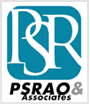 PREFERENTIAL ISSUE
By Listed Companies
SEBI (ICDR) Regulations, 2009
Pricing

(a) Pricing of equity shares [Frequently traded shares]

If the equity shares of the issuer have been listed on a recognised stock exchange for a period of “26 weeks or more” as on the relevant date, the equity shares shall be allotted at a price not less than higher of the following:

The average of the weekly high and low of the volume weighted average prices of the related equity shares quoted on a recognised stock exchange during the 26 weeks preceding the relevant date.
                                                           (or)
The average of the weekly high and low of the volume weighted average prices of the related equity shares quoted on a recognised stock exchange during the 2 weeks preceding the relevant date.

(b) Pricing of equity shares [Infrequently traded shares]

If the equity shares of the issuer have been listed for less than 26 weeks , the equity shares shall be allotted at a price not less than higher of the following:
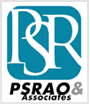 PREFERENTIAL ISSUE
By Listed Companies
SEBI (ICDR) Regulations, 2009
The Price at which equity shares were issued in its IPO or the value per share arrived at in a scheme of arrangement u/s 391 to 394 of companies act,1956 (or)

The average of the weekly high and low of the closing prices of the related equity shares quoted on a recognised stock exchange during the period shares have been listed preceding the relevant date (or) 

The average of the weekly high and low of the volume weighted average prices of the related equity shares quoted on a recognised stock exchange during the 2 weeks preceding the relevant date.

Lock-in of specified securities

The equity shares allotted under preferential allotment route shall be locked-in for a period of “3” years for Promoters & “1” year  for others from the date of Trading Approval.

The period of “3” years or “1” year, in case of warrants, shall commence from the date of conversion but in case of other instruments the period of lock in will commence from the date of trading approval. Not more than 20% of the promoters holding shall be kept under lock in for a period of “3” years
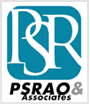 PREFERENTIAL ISSUE
By Listed Companies
SEBI (ICDR) Regulations, 2009
Payment of consideration

Full consideration of specified securities other than warrants issued under this Chapter shall be paid by the allottees at the time of allotment of such specified securities

Payment of consideration on warrants

An amount equivalent to at least 25% of the consideration shall be paid against each warrant on the date of allotment of warrants. The balance 75% of the consideration shall be paid at the time of allotment of equity shares pursuant to exercise of option against each such warrant by the warrant holder

 Restrictions

No preferential allotment shall be made as partly paid up

No preferential allotment shall be made to an allottee who sold the shares of the company in last 6 months

No preferential allotment shall be made for a period of “1” year to an allottee who 
       failed to pay the balance payment on previous allotment of warrants
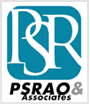 Employee Stock options (ESOPS):
2
Meaning of ESOPS:

As per Section 62(1)(b) of Companies Act 2013, the Company can offer shares through employee stock option to their Employees through special resolution.

Employee Means:
A permanent Employee of the company in  India or outside India.
A director of the company.
An employee as defined under clause (a) or (b) of  a subsidiary or holding Co., in  India or outside India.

But does not include:
An employee who is  a promoter or a person belonging to promoter group
A director who by himself or through relative holds more than 10% of outstanding Equity shares of the company

Meaning of Rights Issue:
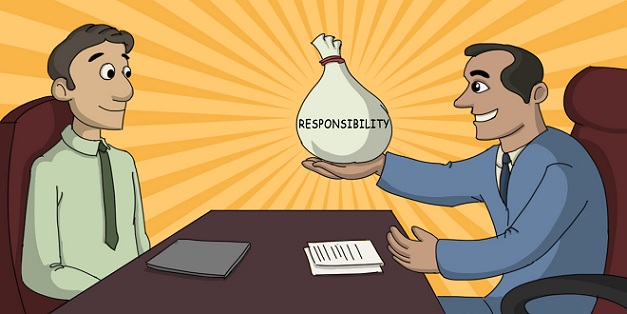 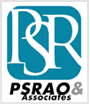 Definitions:
Some of the important definitions are :

Employee Stock Option Scheme(ESOS) means a scheme under which a company grants option to employees

Employee Stock Purchase Scheme (ESPS) means a scheme under which the company offers shares to employees as part of public issue or otherwise

Exercise means making of an application by the employee to the company for issue of shares against option vested in him in pursuance of the ESOS

Exercise Period means the time period after vesting within which the employee should exercise his right to apply for shares against the option vested in him under ESOS.

Exercise Price means the price payable by the employee for exercising the option granted to him. Grant means issue of option to employees under ESOS

Option means a right but not a obligation granted to an employee in pursuance of ESOS to apply for shares of the company at a pre-determined price
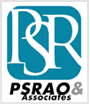 Employee Stock options (ESOPS):
By Public and Private Companies
Sec.62(1) (b) read with Rule 12 of Companies(Share Capital and Debentures Rules)2014
Procedure for the issuance of ESOPS:
1. Draft the ESOP scheme, Convene a Board Meeting and pass the scheme . Call the general meeting to approve the scheme by Shareholders
2. Approve the ESOP Scheme by passing a special resolution (ordinary resolution in case of Private Company). File form MGT-14 to submit the special resolution within 30 days of passing the resolution
3. After approval of ESOP scheme by the shareholders, grant options to the eligible employees. There Shall be minimum of “1” year between grant of options and vesting of options
4. Exercise of Options by the employees. Allotment of Shares. With in 30 days of allotment file with the registrar the Return of allotment in Form PAS-3 with ROC
5.The company shall Maintain a Register of employee Stock options in Form No. SH.6
6.The BOD’S, shall, inter alia, disclose in the Directors Report for the year, the details of the ESOPS
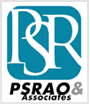 7. Deliver the share certificates of allotted shares within a period of 2 months from 
date of allotment
By Listed Companies
SEBI (SHARE BASED EMPLOYEE BENEFITS) REGULATIONS, 2014
Applicability of these Regulations

The provisions of these regulations shall apply to following:

(i) Employee stock option schemes (ESOPS); 
(ii) Employee stock purchase schemes(ESPS); 
(iii)Stock appreciation rights schemes(SARS); 
(iv) General employee benefits schemes;(GEBS) and 
(v) Retirement benefit schemes(RBS). 

Conditions for all share based Employee Benefit Scheme:
Constitution of Compensation committee:
A company shall constitute a compensation committee for administration and Superintendence of the Schemes
The compensation committee shall be a committee of such members of the board of directors of the company as provided under section 178 of the Companies Act, 2013, as amended or modified from time to time. 
The compensation committee shall, inter alia, formulate the detailed terms and 
          conditions of the schemes
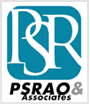 Shareholders approval:

The Scheme must be approved by share holders by passing Special Resolution.
Approval of shareholders by way of separate resolution in the general meeting shall be obtained in case of: 
Secondary acquisition for implementation of the schemes. 
Secondary acquisition by the trust in case the share capital expands due to capitalexpansion.
Grant of option, SAR, shares or other benefits, as the case may be, to employees of subsidiary or holding or associate company; 
Grant of option, SAR, shares or benefits, as the case may be, to identified employees, during any one year, equal to or exceeding 1%  of the issued of the issue capital of the company.

Variation of terms of the schemes:

Any Variation of terms of schemes which is already implemented requires approval of shareholders by passing SR and Such variation shall not prejudice to the interests of the employees. 
A company may re price the options, SAR or shares, as the case may be which are not exercised, whether or not they have been vested if the schemes were rendered unattractive due to fall in the price of the shares in the stock market

Winding up of Schemes:
   In case of winding up of the schemes being implemented by a co. through Trust
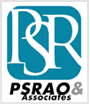 after meeting all the obligations, if any, shall be utilized for repayment of loan or by way of distribution to employees as recommended by the CC.

Non-transferability:
(1)Option, SAR or any other benefit granted to an employee under the regulations 
shall not be transferable to any person.
No person other than the employee shall be entitled to the benefits
    shall not be pledged, hypothecated, mortgaged 
    In the event of death of the benefit till date shall vest in the legal heirs or nominees. 
    In case the employee suffers a permanent incapacity while in employment, benefit granted to him    under a scheme as on the date of permanent incapacitation, shall vest in him on that day.
    In the event of resignation or termination of the employee, benefit which are granted and yet not vested as on that day shall expire .
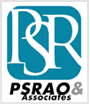 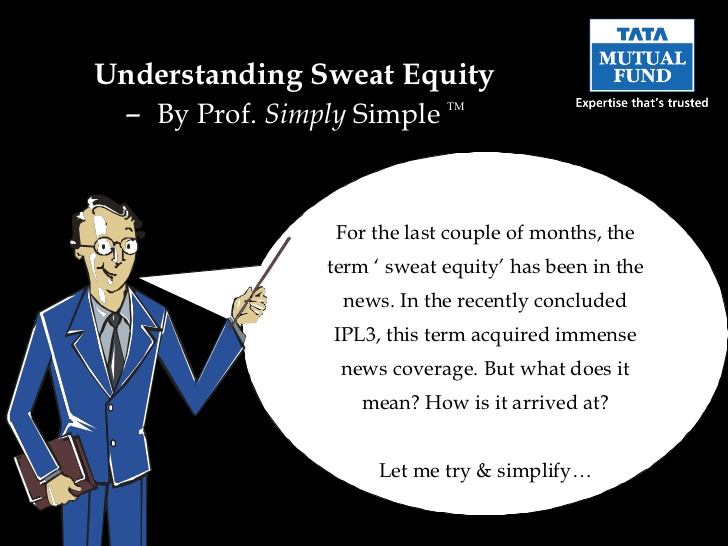 Sweat equity shares” are such equity shares, which are issued by a Company to its directors or employees at a discount or for consideration, other than cash, for providing their know-how or making available rights in the nature of intellectual property rights or value additions, by whatever name called.
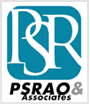 By Public and Private Companies
Sec. 54 read with Rule 8 of Companies (Share Capital and Debentures) Rules, 2014
Procedure for the issue of Sweat Equity Shares:
Convene and hold a board meeting
Issue notices in writing to Shareholders for general meeting along with explanatory statement as required u/s.102
Convene the General Meeting and Pass a special resolution and File Form MGT-14 within 30 days of SR
Call the Board Meeting and Allot sweat equity shares in the meeting and File Form PAS-3 within “30”days of passing BR
The company shall maintain a Register of Sweat Equity Shares in Form No. SH-3
The Board of Directors shall, inter alia, disclose in the Directors’ Report for the year
Deliver the share certificates of allotted shares within a period of 2 months from 
date of allotment
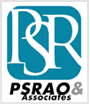 By Listed Companies
SEBI(Issue of Sweat Equity Shares) Regulations, 2002
1.Applicability.

These Regulations are applicable to listed companies

2.  Issue of Sweat Equity Shares : Sweat equity shares may be issued to employee, promoter

3. Special Resolution

The BOD at the time of sending notice to the shareholders shall send additional information in the explanatory statement as mentioned in the schedule to these Regulations

4. Issue of Sweat Equity Shares to Promoters.

In case of Issue of sweat equity shares to promoters, the same shall also be approved by simple majority of the shareholders in General Meeting
Conditions  for the issue of Sweat Equity Shares:
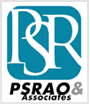 By Listed Companies
SEBI(Issue of Sweat Equity Shares) Regulations, 2002
5. Pricing of Sweat Equity Shares

The price of sweat equity shares shall not be less than the higher of the following:

 the average of the weekly high and low of the closing prices of the related equity shares during last “6” months preceding the relevant date; or

The average of the weekly high and low of the closing prices of the related equity shares during the  “2”weeks preceding the relevant date

6. Accounting Treatment

If the sweat equity is being issued,
In the form of a Depreciable Assets:  the same will be transferred to the balance sheet.

If the sweat equity is being issued other than in the form of Depreciable assets : It will be treated as expenditure in the Statement of profit and loss
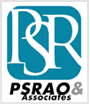 By Listed Companies
SEBI(Issue of Sweat Equity Shares) Regulations, 2002
7. Valuation of intellectual Property

The merchant banker may consult such experts and valuers, as he may deem fit having regard to the nature of the industry and the nature of the property or other value addition.

The merchant banker shall obtain a certificate from an independent Chartered Accountant that the valuation of the intellectual property or other value addition is in accordance with the relevant accounting standards.

8. Lock-in of sweat equity shares

The Sweat Equity shares shall be locked in for a period of “3” years from the date of allotment

9. Listing
The Sweat Equity issued by a listed company shall be eligible for listing only if such issues are in accordance with these regulations
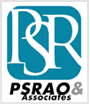 Public issue
SEBI (ICDR) Regulations, 2009
Public Issue
Further/Follow on Public Offer (FPO)
Initial Public Offer (IPO)
Fresh Issue
Offer for Sale
Fresh Issue
Offer for Sale
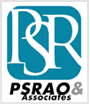 Public issue
SEBI (ICDR) Regulations, 2009
Eligibility Norms for an IPO of an unlisted Company(Option -I): 

1.  The issuer Company has net tangible assets of at least “3”crore rupees in each of the preceding “3” full years (of “12” months each), out of which not more 50% are held in monetary assets

2.    It has a minimum average pre-tax operating profit of Rs. 15 croree,  during the “3” most profitable years out of the immediately preceding “5”years.

3.    It has a net worth of at least Rs. 1 crore rupees in each of the preceding “3” full  years (of “12” months each);

4.  The aggregate of the proposed issue shall not exceed “5”times of its pre-issue net worth as per the audited balance sheet of the preceding financial year

If it has changed its name within the last one year, at least 50% of the revenue for the preceding one full year has been earned by it from the activity idicated by the new name
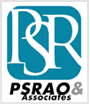 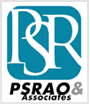 Public issue
SEBI (ICDR) Regulations, 2009
Alternative Route (Option – II)

1. If the unlisted company unable o fulfil any one of the above Five Norms ,it may offer prospectus as Book-building process Public Issue ( Red Herring Prospectus) which has to be subscribed by min.75% of the Issue size by QIBS (Qualified Institutional Buyers )

2. It has to refund full subscription money if it fails to make the said minimum allotment to QIBs


Eligibility Norms for further public offer(FPO) of Listed Company:

 An issuer may make a further public offer if it satisfies the above conditions 4 and 5 and if it does not satisfy those conditions, it may make a further public offer if it satisfies the conditions specified Option II
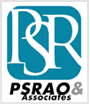 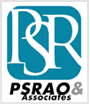 Bonus Shares
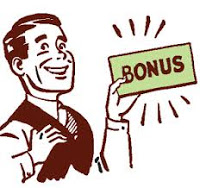 Meaning of Rights Issue:
When an issue of Securities is made to existing shareholders existing as on a particular date fixed by the issuer (i.e; Record date) without any consideration from them is called  Bonus issue..These are company’s accumulated earnings which are not given out in the form of dividends, but are converted into free shares.
Sources of Bonus Shares:
Source from which Bonus Shares can’t issue:
Co. shall issue fully paid bonus shares out of :-
    Free Reserves
    Securities Premium Account
    Capital Redemption Reserve Account

Conditions for the issue of Bonus Shares
Authorized by the articles
Bonus issue must be authorized by the members of the company (by passing of Ordinary Resolution) on recommendation of Board. 
Company should not have defaulted in payment of interest or principal in respect of fixed deposits or debt securities issued by it and no defaulted in respect of the payment of statutory dues of the employees, such as, contribution to provident fund, gratuity and bonus.
No issue of bonus shares shall be made    capitalizing reserves created by the revaluation of assets
     The Company shall not issue shares in lieu of Dividend.
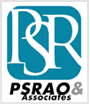 By Public and Private Companies
Sec. 63 read with Rule 14 of Companies (Share Capital and Debenture) Rules, 2014
Procedure for issue of Bonus Shares:
STEP-I
Call the Board Meeting:
Issue Notice of at least 7 days for calling meeting of Board of Directors.
STEP-II
Hold the Board Meeting:
Quorum for the Meeting of Board of Directors is 1/3rd of total strength of Board or 2 directors, whichever is higher.
Provisions of the Section 101 of the Companies Act 2013 provides for issue of notice of EGM in writing at least 21 days before the actual date of the EGM
File MGT-14:
File e-form- MGT-14 with in 30 days of Passing of Board Resolution for issue of shares.
STEP-IV
Convene a general meeting:
Check the Quorum. Pass Ordinary Resolution for bonus issue of shares.STEP-V
Call and hold the Board Meeting: Issue Notice of at least 7 days for calling meeting of Board of Directors and Pass Board Resolution for allotment of shares.STEP-VI
File e-form PAS-3 with in 30 days of passing of Board Resolution for allotment of sharesSTEP-VII
Issue Share Certificates:
Company will issue share certificate to the share holders with in 2 month from the 
date of allotment of shares.
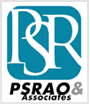 By Listed Companies
    SEBI(ICDR) Regulations, 2009
Conditions:

There must be an article in AOA

It has not been defaulted in payment of interest or principal in respect of fixed deposits or debentures issued by the company

No default in payment of interest or principal on fixed deposits or debt securities

The existing partly paid up shares if any must be made fully paid up before issuing of Bonus shares

Rights of PCD/FCD holders

The board shall take into account the interests of PCD/FCD holders while issuing Bonus Shares

Completion of Bonus Issue

The BOD must complete issue of Bonus Shares:

Within 2 months if the bonus issue requires shareholders approval
Within 15 days if no approval of shareholders is required
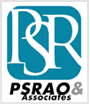 By Listed Companies
    SEBI(ICDR) Regulations, 2009
Rights of PCD/FCD holders

The board shall take into account the interests of PCD/FCD holders while issuing Bonus Shares

Completion of Bonus Issue

The BOD must complete issue of Bonus Shares:

Within 2 months if the bonus issue requires shareholders approval
Within 15 days if no approval of shareholders is required

Withdrawal of Bonus Issue

No Bonus issue shall be withdrawn by BOD after announcing the Record Date to Stock Exchange
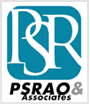 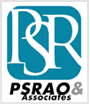 Non Convertible Preference Shares /Debentures
Public Issue
Private Placement
Preference Shares
Debentures
Preference Shares
Debentures
Issue & Listing of Debt securities)
Reg,2008
SEBI( Issue & listing of NCRPS)reg,2013
With out Listing
With listing
With out Listing
With listing
Issue & Listing of Debt securities)Reg,2008
Sec.55 & Sec.42
SEBI( Issue & listing of NCRPS)reg,2013
Sec.71 Sec.42
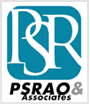 Issue and allotment of Preference Shares
Meaning Of Preference Shares
Preference shares are those, which enjoy the following two preferential rights:







Types of Preference Shares:

Cumulative / Non Cumulative Preference Shares 
Redeemable/ irredeemable Preference Shares 
Participating/ Non Participating Preference Shares 
Convertible Preference Shares
1
2
Dividend at fixed rate before any dividend on Equity Shares
Return on Preference Share capital during the Winding up of the company
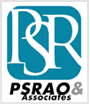 Issue and allotment of Preference Shares
Condition on Issue Preference Shares:
 As per section 55 of the Act, a company can issue only redeemable preference shares i.e. a company is not allowed to issue irredeemable preference shares.
 It is mandatory for every company issuing preference shares to redeem it within a period of “20” years from the date of issue.
A company may issue preference shares for a period exceeding 20 (Twenty) years for infrastructure projects. 
       (Subject to Redemption of a Minimum 10% of such preference shares per year from the 21 (twenty first) year onward or earlier, on proportionate basis, at the option of preference share holder. (As per rule- 10 of The Companies (Share Capital and Debentures) Rules, 2014.)
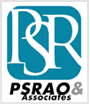 Provided Further that:
No such shares shall be redeemed except out of the profits of the company which would otherwise be available for 
Dividend or 
out of the proceeds of a fresh issue of shares made for the purposes of such redemption; 
2.  no such shares shall be redeemed unless they are fully paid;

where such shares are proposed to be redeemed out of the profits of the company, there shall, out of such profits, be transferred, a sum equal to the nominal amount of the shares to be redeemed, to a reserve, to be called the “Capital Redemption Reserve Account,”

Where a company is not in a position to redeem any preference shares or to pay dividend, if any, on such shares in accordance with the terms of issue it may, with the consent of the holders of 3/4th  in value of such preference shares and with the approval of the Tribunal on a petition made by it in this behalf, issue further redeemable preference shares equal to the amount due, including the dividend thereon.
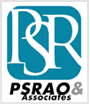 Procedure to issue and redemption of Preference shares
For Issue:
Call the Board Meeting[As per Section-173(3)
Hold Board Meeting. [As per Section-174(1)][General Meeting as per Section- 101(1) issue notice of General Meeting at least 21 days before General meeting].
Hold Extra Ordinary general Meeting & Pass Special Resolution for issue preference of shares.
File with the registrar FORM MGT-14 within 30days of passing SR
Circulate Letter of Offer to the holders at least “3”days before the opening of the issue.
 Offer period : Not less than 15 (fifteen) days or not more then 30 (Thirty) days.
With in 30 days of allotment file with the registrar the Return of allotment in Form PAS-3
Issue Share Certificate in form SH-1 with in 2 month from the date of allotment
 of shares as per Section- 56(4) (b)
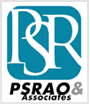 Procedure to issue and redemption of Preference shares
For Redemption:
The Company may redeem the preference Shares only on the terms on which hey were issued:
At a fixed time or happening of an event.
Any time at company’s or Shareholders option
The notice of redemption of preference Shares shall be filed by the company with Registrar in Form SH-7With in 30 days of redemption of Preference Shares
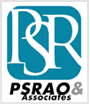 Allotment of Debentures
Meaning of Debentures:
a certificate or voucher acknowledging a debt
the ability of a customer to obtain goods or services before
 payment, based on the trust that payment will be made in the 
future

Provisions of Companies Act,2013 For Debentures:
Section 71(1) of he companies Act,2013 specifies that company may issue debentures with an option to convert such debentures into shares, either wholly or partly at the time of redemption approved by a special
Company can issue secured and unsecured debentures. 




Secured debentures may be issued by a company subject to such terms and conditions as may be prescribed. 
No Company shall issue debentures carrying any voting rights.
Company shall create a “Debenture redemption reserve” DRR account out of the profits 
of the company.
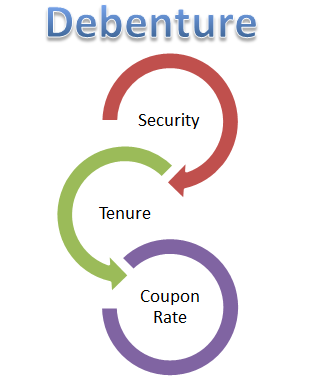 If the debentures are secured by charge on fixed assets of the co.
Debentures are not secured by charge on any assets of the company
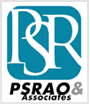 Allotment of Debentures
Company cannot issue a prospectus or make an offer or invitation to the public or to its members exceeding 500 for the subscription of its debentures, unless it has, before such issue or offer, appointed 1 or more debenture trustees.

A debenture trustee shall take steps to protect the interests of the debenture holders and redress their grievances.

Any contract with debenture holders, any clause in Debenture Trust deed (DTD) exempting the trustee from breach of trust, indemnifying him for any loss shall be void.
        However the liability of the debenture trustee shall be subject to exemptions as may be agreed upon by majority  of debenture holders holding not less than 3/4th in value of total debentures at a meeting held for a purpose

A company shall pay interest and redeem the debentures in accordance with the terms and conditions of their issue.

When the assets insufficient to meet the payments of debentures, the debenture trustee (DT) may file a petition before the Tribunal and the Tribunal may, direct to redeem the debentures immediately
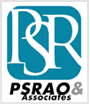 Allotment of Debentures
In the Board meeting pass resolutions for 
 Approval of Offer letter for private placement in Form No. PAS – 4 and Application forms   (In case of private placement of debentures); 
 Approval of Form No. PAS – 5 (In case of private placement of debentures); 
Approval of Debenture Trustee Agreement and appointment of a Debenture Trustee (In case of Secured Debentures only); 
Appointment of an expert for valuation (In case of private placement of debentures); 
Approval of increase of borrowing powers, if required; 
To authorize for creation of charge on the assets of the company; 
Approve the Debenture Subscription Agreement; 
To fix day, date and time for the extraordinary general meeting of shareholders.

 Prepare the draft of i) Debenture Subscription Agreement; ii) Offer Letter for private placement in Form No. PAS – 4 and Application Forms; iii) Records of a private placement offer in Form No. PAS – 5; iv) Debenture Trustee Agreement; v) Mortgage Agreement for creation of charge on assets of the company.

 Issue notices of extraordinary general meeting along with the explanatory statement.
Hold extraordinary general meeting and pass special resolution to issue convertible secured debentures
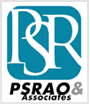 Allotment of Debentures
File Form No. PAS – 4 and PAS – 5 in Form No. GNL – 2 with the Registrar of Companies.

 File Offer Letter in Form No. MGT – 14 with the Registrar of the Companies.

File copy of Board resolutions, Special Resolution, Debenture Subscription Agreement, Debenture Trustee Agreement etc in Form No. MGT – 14 with the Registrar of Companies.
File Form No. PAS – 3 (Return of allotment) with the Registrar of Companies after making allotment of debentures.

File Form No CHG – 9 for creation of charge on assets of the Company.


Issue of Debentures, whether redeemable or convertible involves compliance with the substantive and procedural aspects of law, therefore, documentation becomes very important.
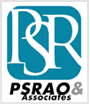 Debentures
Rule 18 of the Companies (Share Capital and Debentures) Rules, 2014
The company shall not issue secured debentures, unless it complies with the following conditions, namely:-

An issue of secured debentures may be made, provided the date of its redemption shall not exceed “10” years from the date of issue.
( Provided that a company engaged in the setting up of infrastructure projects may issue secured debentures for a period exceeding “10” years but not exceeding “30” years);

Such an issue of debentures shall be secured by the creation of a charge, on the properties or assets of the company, having a value which is sufficient for the due repayment of the amount of debentures and interest thereon;

The company shall appoint a debenture trustee before the issue of prospectus or letter of offer for subscription of its debentures and not later than “60” days after the allotment of the debentures, execute a debenture trust deed to protect the interest of the debenture holders; and
the security for the debentures by way of a charge or mortgage shall be created in favour of the debenture trustee on-
- any specific movable property of the company (not being in the nature of pledge); or
- any specific immovable property wherever situate, or any interest therein.
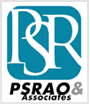 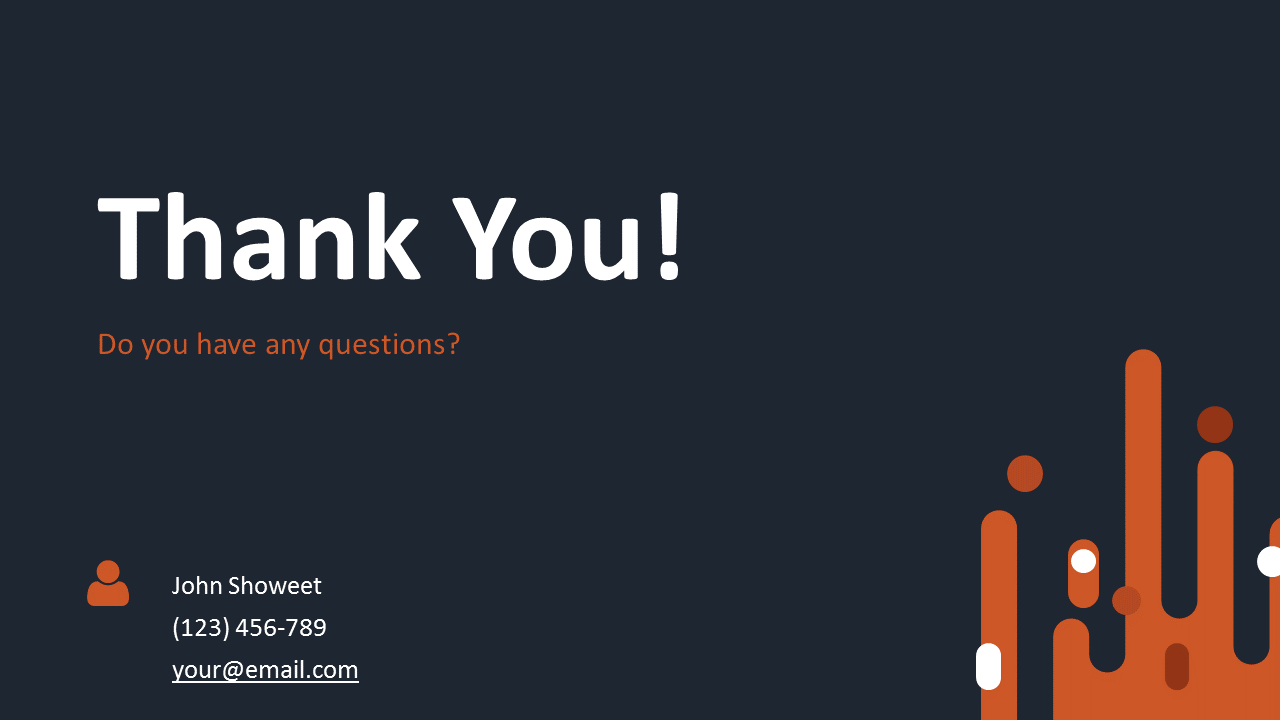 CS P.S. Rao
Practicing Company Secretary